এই স্লাইডটি সন্মানিত শিক্ষকবৃন্দের জন্য
স্লাইডটি হাইড করে রাখা হয়েছে। F-5 চেপে শুরু করলে 
হাইড স্লাইডগুলো দেখা যাবে না। এই পাঠটি শ্রেনিকক্ষে উপস্থাপনের সময় প্রয়োজনীয় পরামর্শ প্রতিটি স্লাইডের নীচে নোট আকারে সংযোজন করা হয়েছে। শ্রেণিতে কনটেন্টটি দ্বারা পাঠ উপস্থাপনের পূর্বে পাঠ্য বইয়ের নির্ধারিত পাঠের সাথে মিলিয়ে নিতে এবং কাজের/সমস্যার সমাধান শ্রেণিতে উপস্থাপনের আগে তৈরি করে নিতে সবিনয় অনুরোধ করা হল।
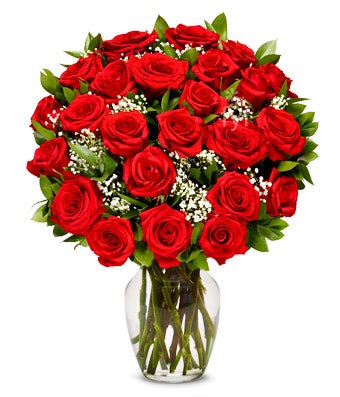 স্বাগতম
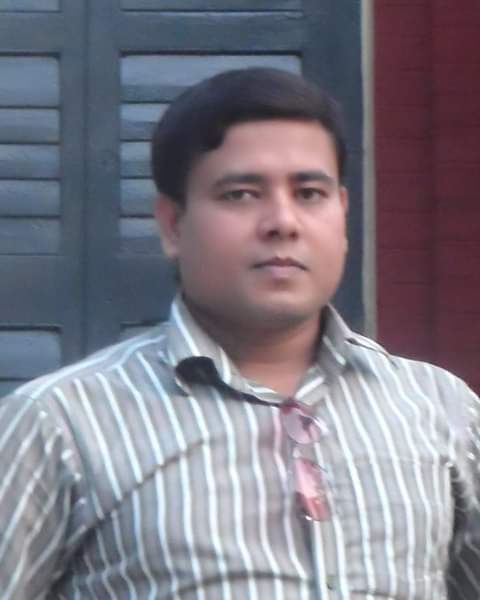 শিক্ষক পরিচিতি  
মোঃ সাইফুল ইসলাম সাইফ
সহকারি শিক্ষক (গণিত)
সারমারা নাছির উদ্দিন উচ্চ বিদ্যালয় 
বকশীগঞ্জ, জামালপুর
 মোবাইলঃ ০১৭২২-৭০৩৭২৭ 
 ইমেইলঃ saifulislambtt16@gmail.com
পাঠ পরিচিতি
শ্রেণি- ৯ম-১০ম 
অধ্যায়-পঞ্চম(তরল পদার্থের অবস্থাও চাপ)   
বিষয়: পদার্থ বিজ্ঞান  
সময়ঃ ৪৫ মিঃ
তারিখঃ১৭/০৫/২০২০ ইং
নিচের চিত্র গূলো  লক্ষ্য কর
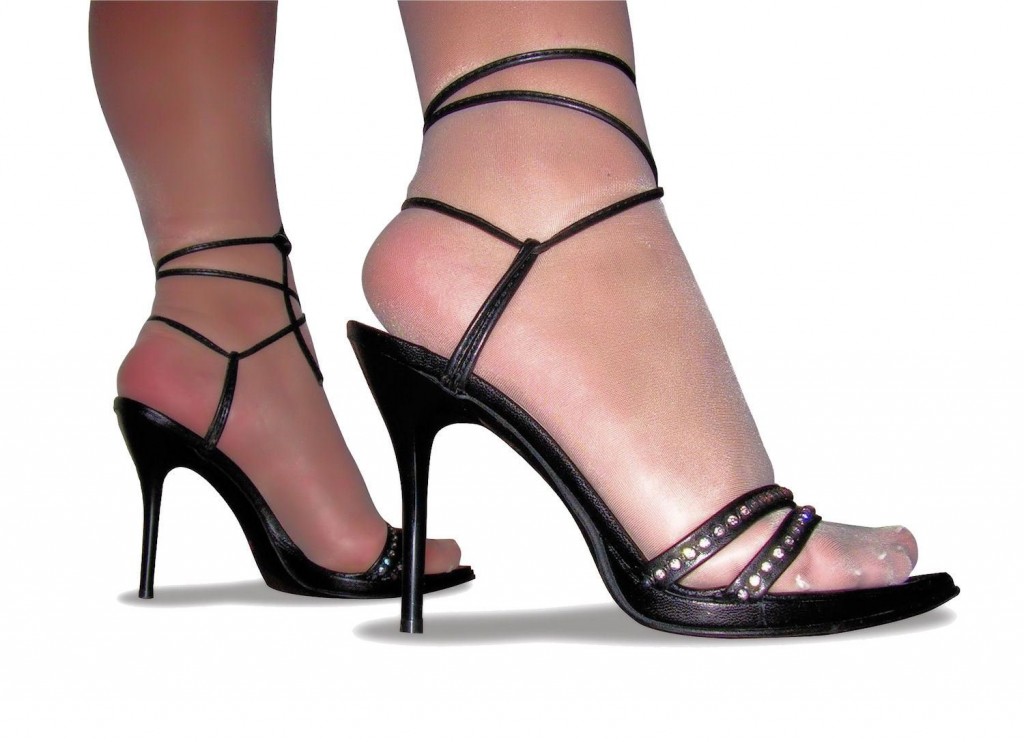 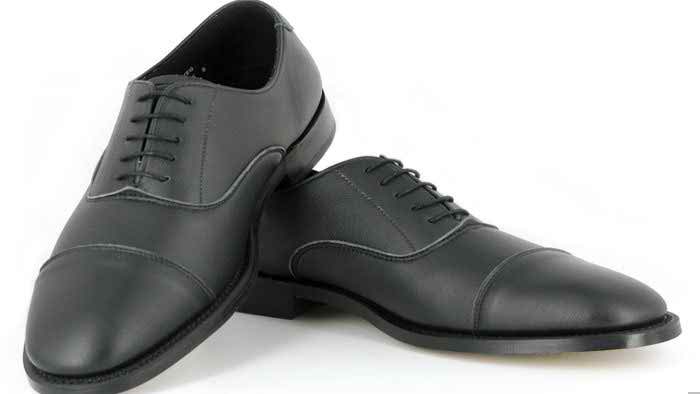 হাইহিল ও চ্যাপ্টা তলাওয়ালা জুতার মাটিতে এরকম তারতম্যের কারণ কী ?
সকল ক্ষেত্রে সমান বল প্রয়োগ করা হলো
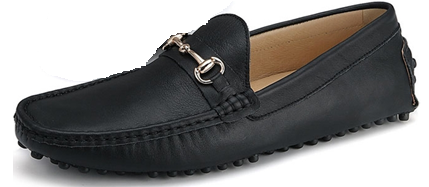 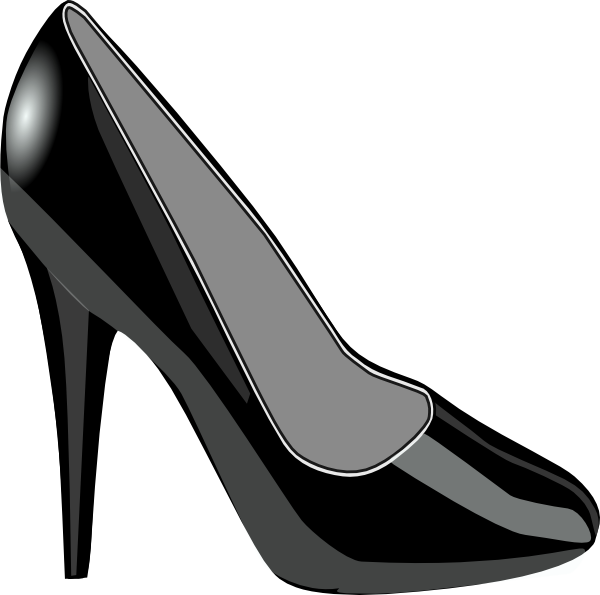 ক্ষেত্রফল যত কম হয় চাপ তত বেশি পড়ে
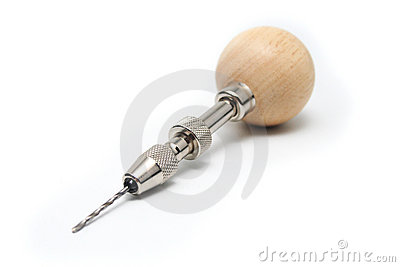 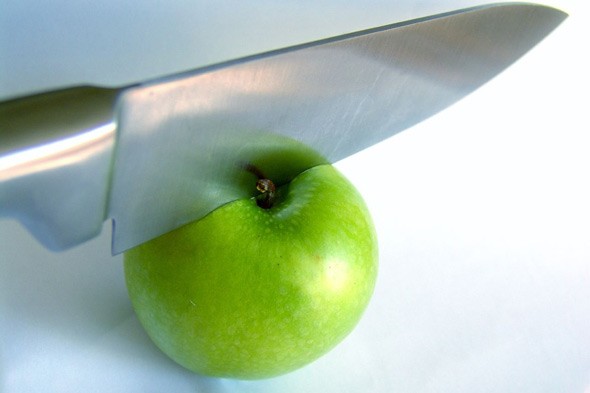 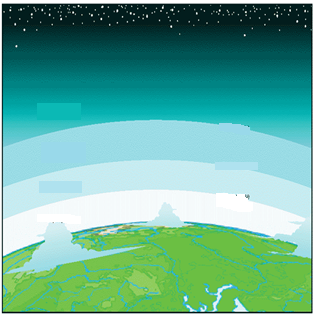 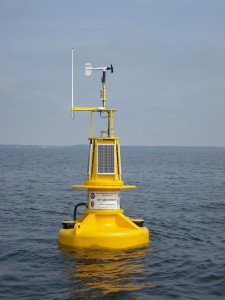 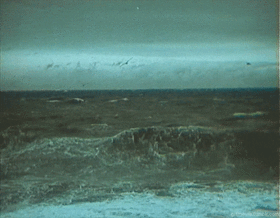 মহাসেন
বায়ুমন্ডল
নির্দেশক
চাপ ও ক্ষেত্রফল 
Preasure and Area
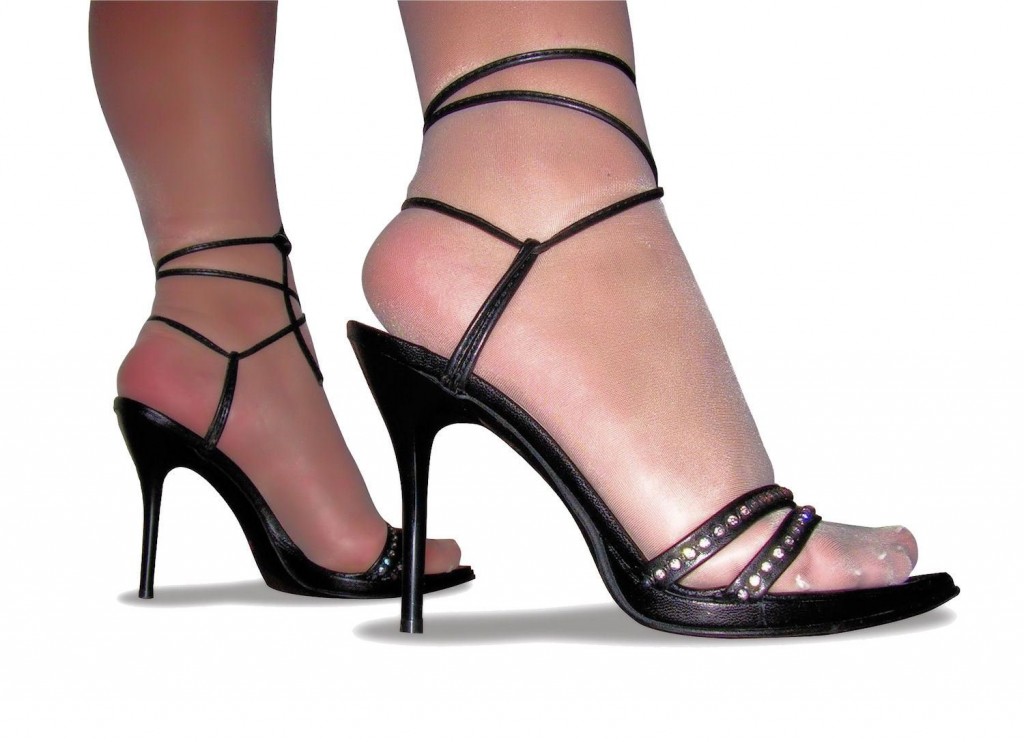 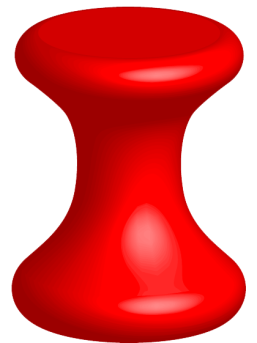 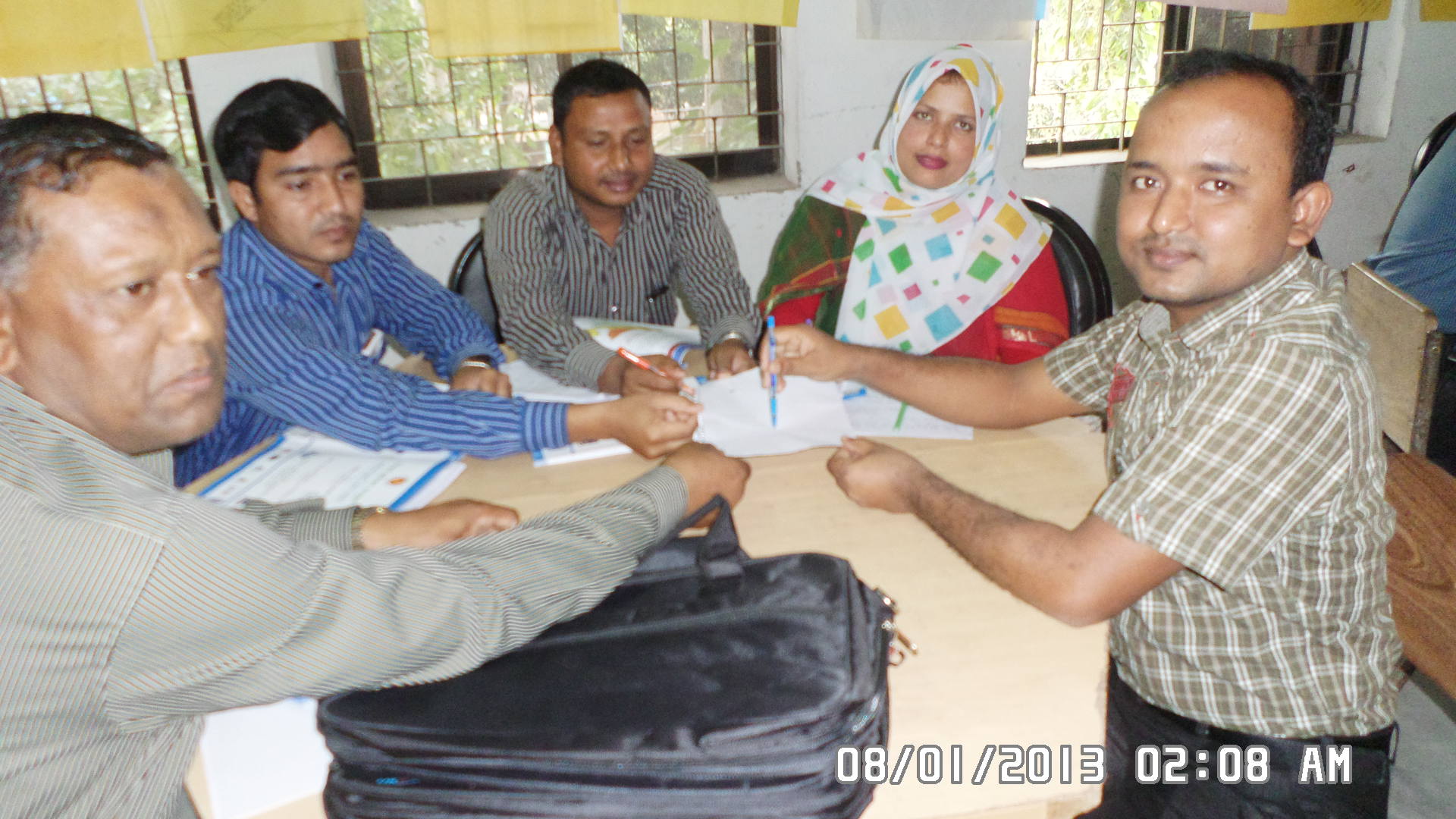 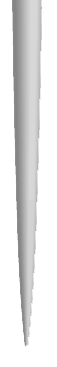 শিখনফল
এই পাঠ শেষে শিক্ষার্থীরা………………
১। চাপ কী বলতে পারবে । 
২। বায়ুমন্ডলের চাপ ব্যাখ্যা করতে পারবে । 
3। চাপ ও ক্ষেত্রফলের মধ্যে সম্পর্ক স্থাপন করতে পারবে।  
4। বল ও ক্ষেত্রফলের পরিবর্তনের সাথে চাপের পরিবর্তন ব্যাখ্যা করতে পারবে । 
5। বায়ুমন্ডলীয় চাপের পরিবর্তন বিশ্লেষণ করতে পারবে । 
6। তরল স্তম্ভের উচ্চতা দ্বারা বায়ুমন্ডলের চাপ পরিমাপ করতে পারবে । 
7। তরলের কোনো বিন্দুতে চাপের রাশিমালা পরিমাপ করতে পারবে।
বল
28 N
28 N
বল = F
ক্ষেত্রফল = A
চাপের এককঃ
F
p = F/A
A
A
A
A
A
A
A
A
A
A
A
A
A
A
A
A
A
A
A
A
A
A
A
A
A
A
A
A
একক ক্ষেত্রফলের উপর লম্বভাবে প্রযুক্ত বলকে চাপ বলে।
এখানে F=বল  P =চাপ , A =ক্ষেত্রফল ।
28N
p = F/A
একক ক্ষেত্রফলের উপর লম্বভাবে প্রযুক্ত বলকে চাপ বলে।
নিচের কোন উপায়ে বোর্ডের উপর পিন গাঁথা খুব সহজ?
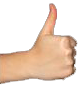 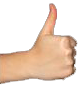 এখানে বল প্রয়োগ স্থানের ক্ষেত্রফল বেশি
এখানে বল প্রয়োগ স্থানের ক্ষেত্রফল কম
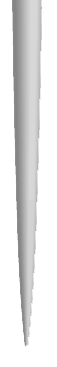 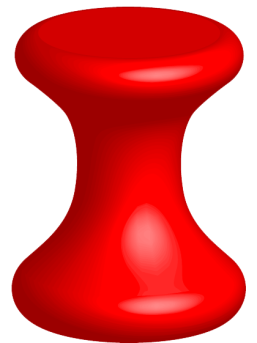 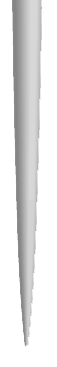 এভাবে পিন গাঁথা সহজ নয়
এভাবে পিন গাঁথা সহজ
অর্থাৎ এখানে চাপের পরিমান কম
এখানে চাপের পরিমান বেশি
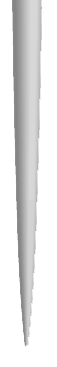 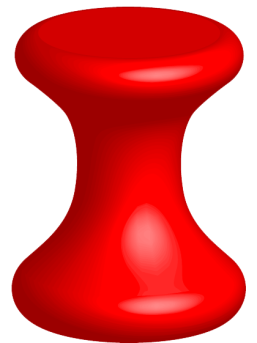 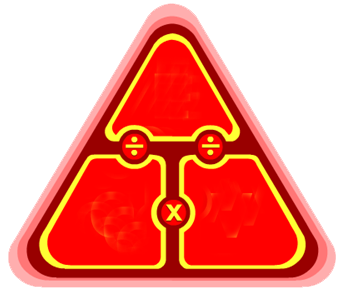 F
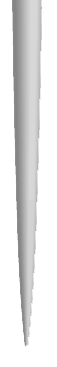 P
A
টরিসেলির পরীক্ষা ও বায়ুমন্ডলীয় চাপের পরিমাপ
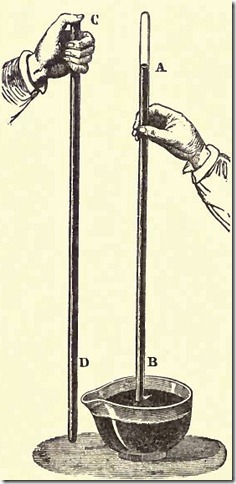 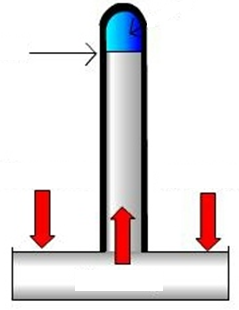 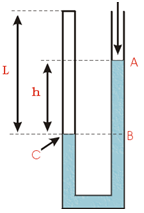 76cm
বায়ুর চাপ পরিমাপক 
 ব্যারোমিটার
বায়ুর চাপের পরিবর্তন নির্ণায়ক
বায়ুমন্ডলীয় চাপ  = পারদস্তম্ভের চাপ
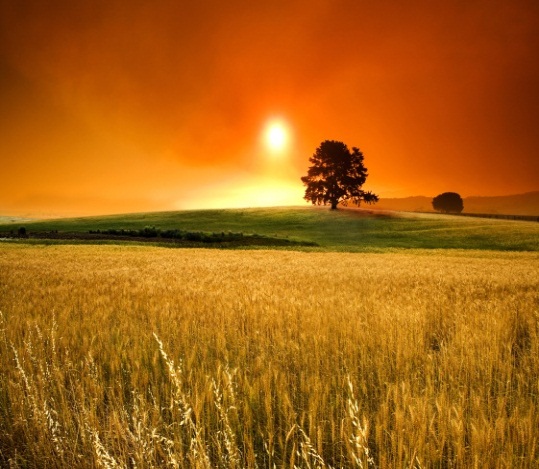 স্বাভাবিক
76cm
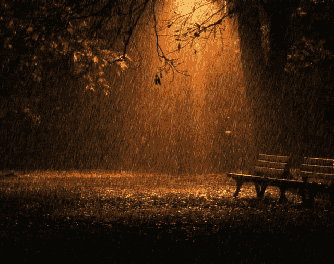 বায়ুচাপ
বৃষ্টিপাত
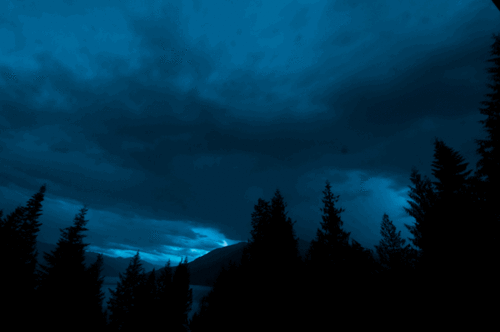 পারদ ভর্তি পাত্র
পারদপূর্ণ কাঁচনল
বায়ুমণ্ডলীয় চাপের পরিবর্তনআবহাওয়া
নিম্নচাপ
পানির চাপ গভীরতার সাথে বৃদ্ধি পায়
P
স্থির তরলে চাপ প্রয়োগ করা হয়েছে
ভূমির ক্ষেত্রফল = A
তরলের ঘনত্ব = ρ
তরলের উচ্চতা/গভীরতা = h
অভিকর্ষজ ত্বরণ = g
h
A ক্ষেত্রফলে প্রযুক্ত বল = Ahρg
কাচ পাত্র
যেহেতু g ধ্রুবক তাই ,  p α hρ
একক কাজ
প্রশ্নঃ 10 Pa ( প্যাসকেল ) চাপ বলতে কি বুঝ ?
একক  কাজ
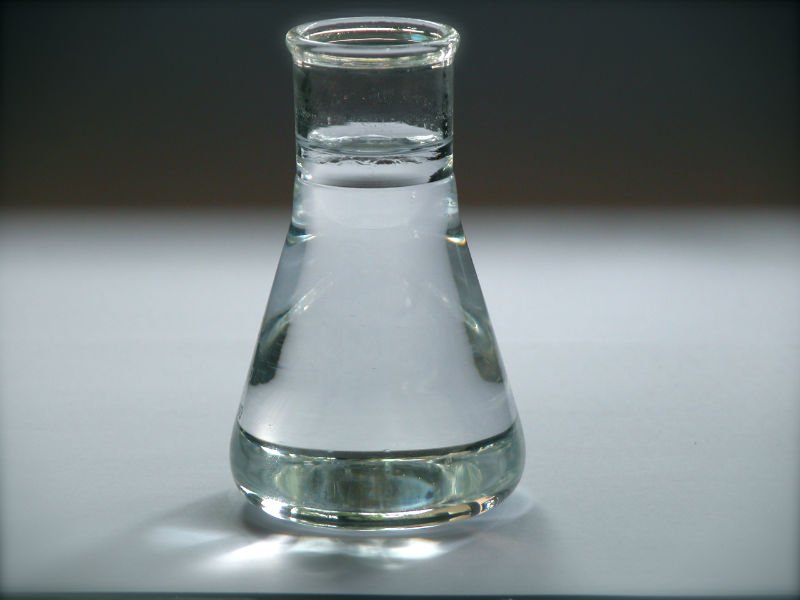 *গ্লিসারিনের উপরিতল থেকে 
75cm গভীরে কোনো বিন্দুতে 
চাপের মান নির্ণয় কর।
গ্লিসারিনের ঘনত্ব 1260kg m-3
গ্লিসারিন
একক  কাজ
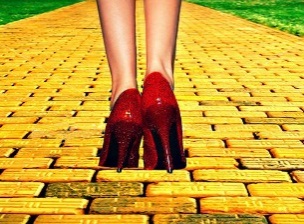 জোড়ায় কাজ
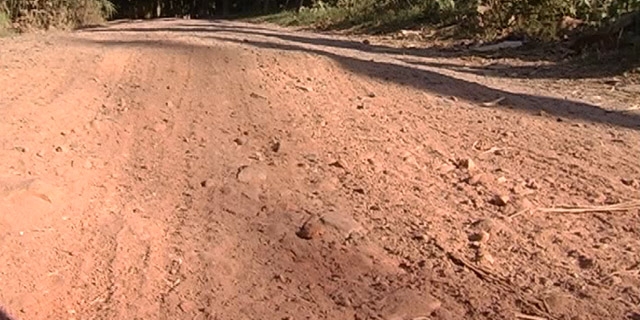 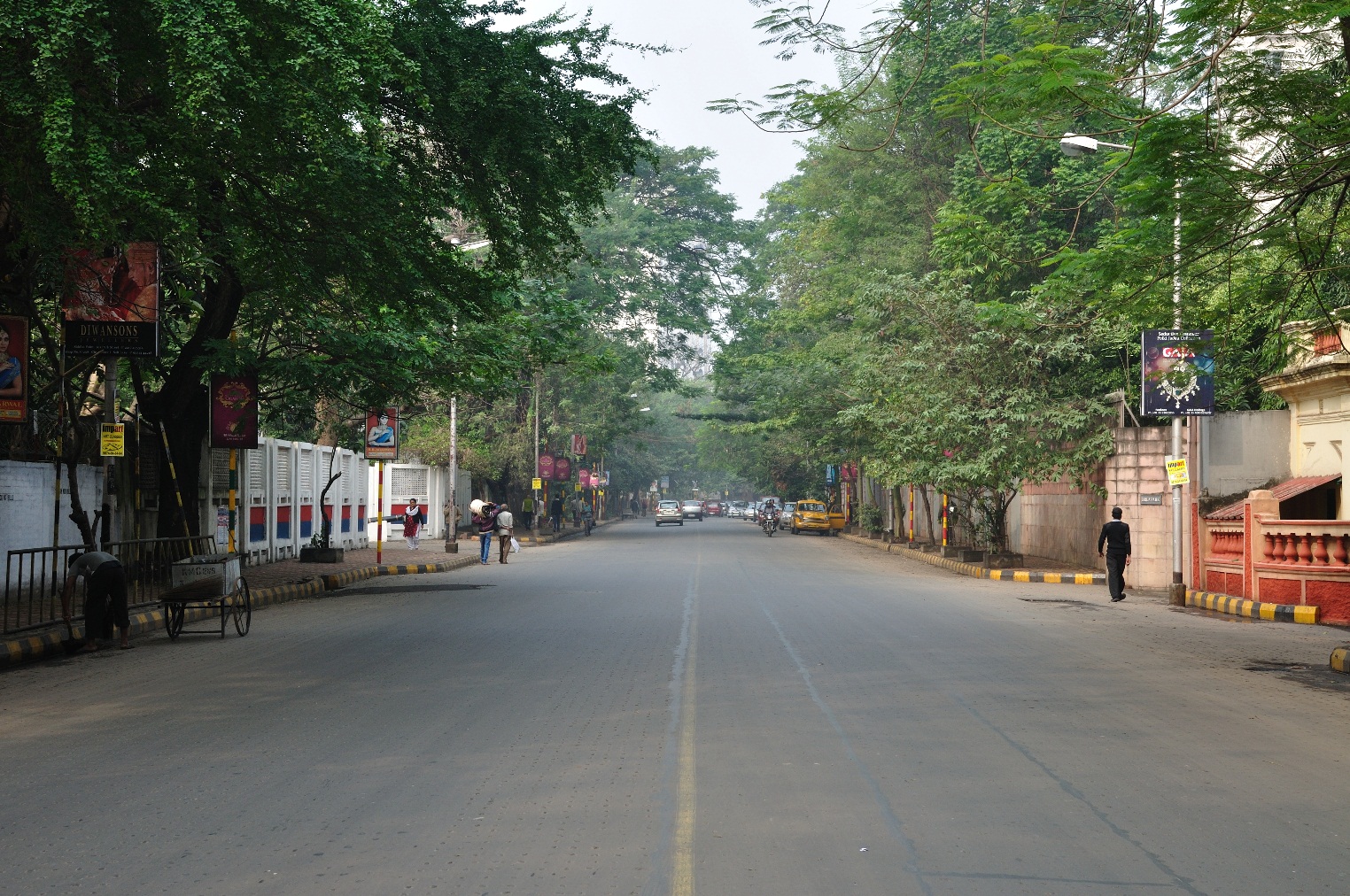 ইটের খোয়া ও সমান রাস্তার উপর দিয়ে খালি পায়ে হাঁটা কোনটি কষ্টসাধ্য এবং কেন?
দলীয় কাজ
সহায়ক সামগ্রীঃ একটি কাগজ,বলপেন অথবা পেরেক ।
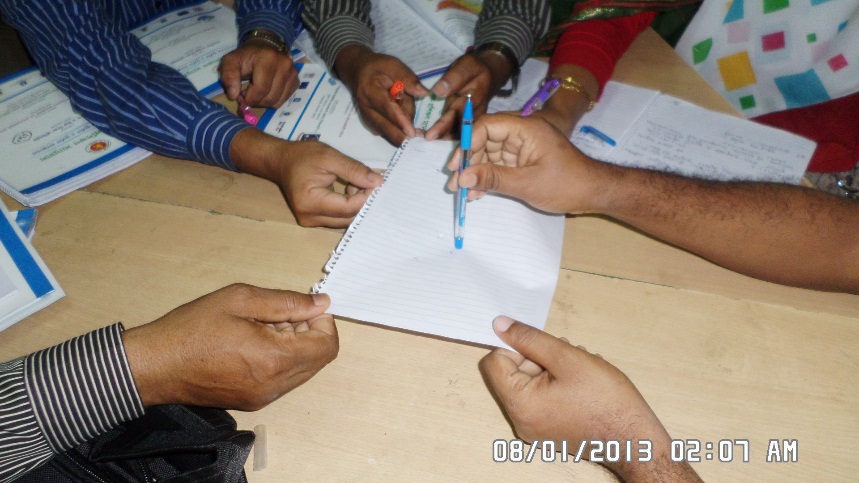 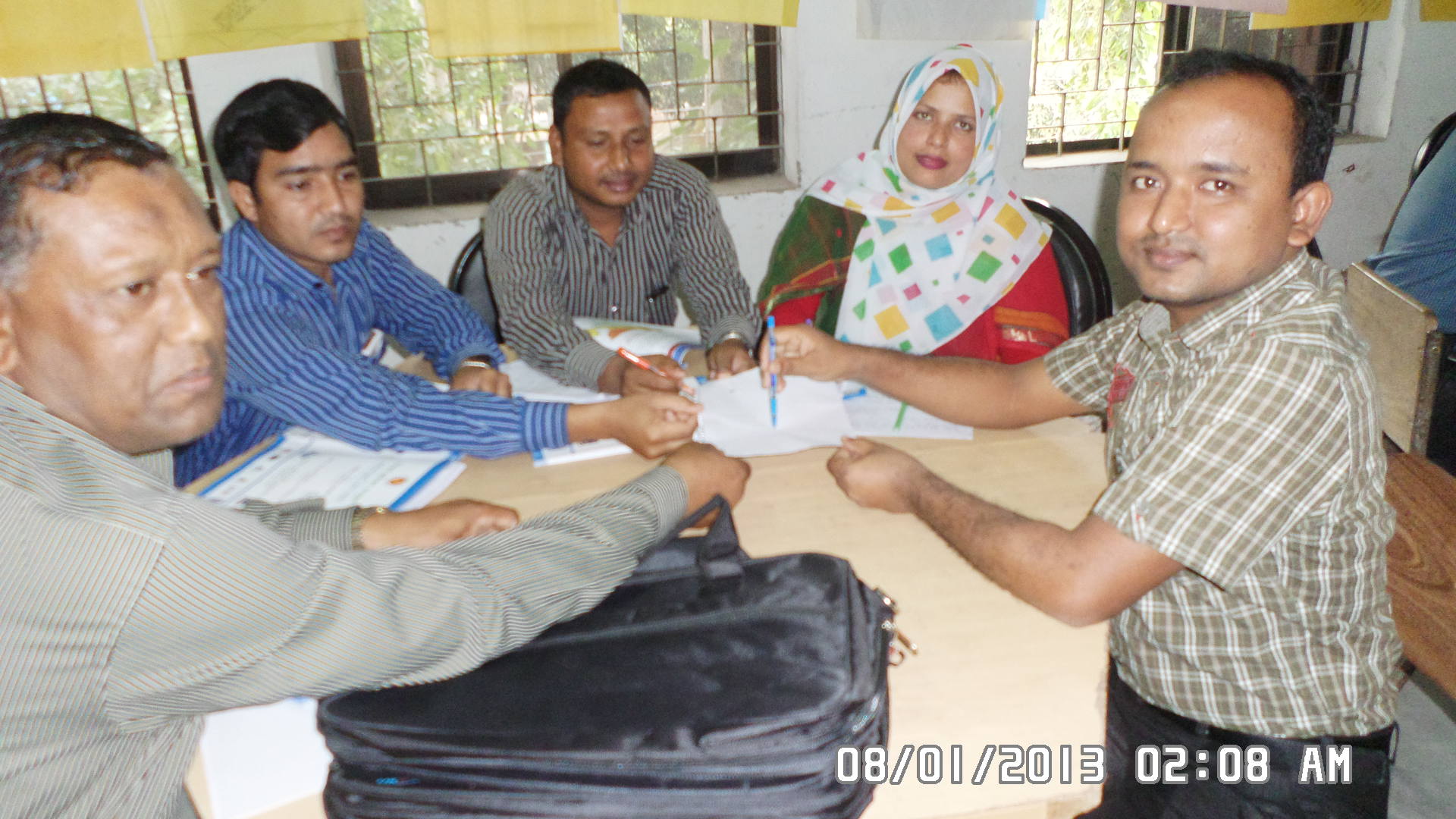 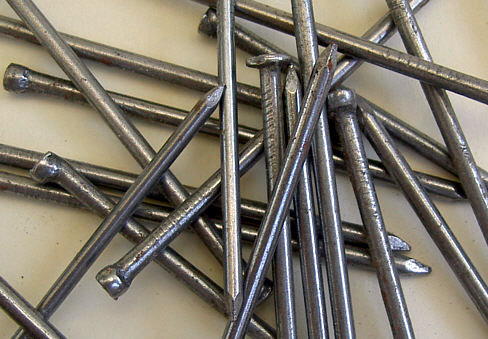 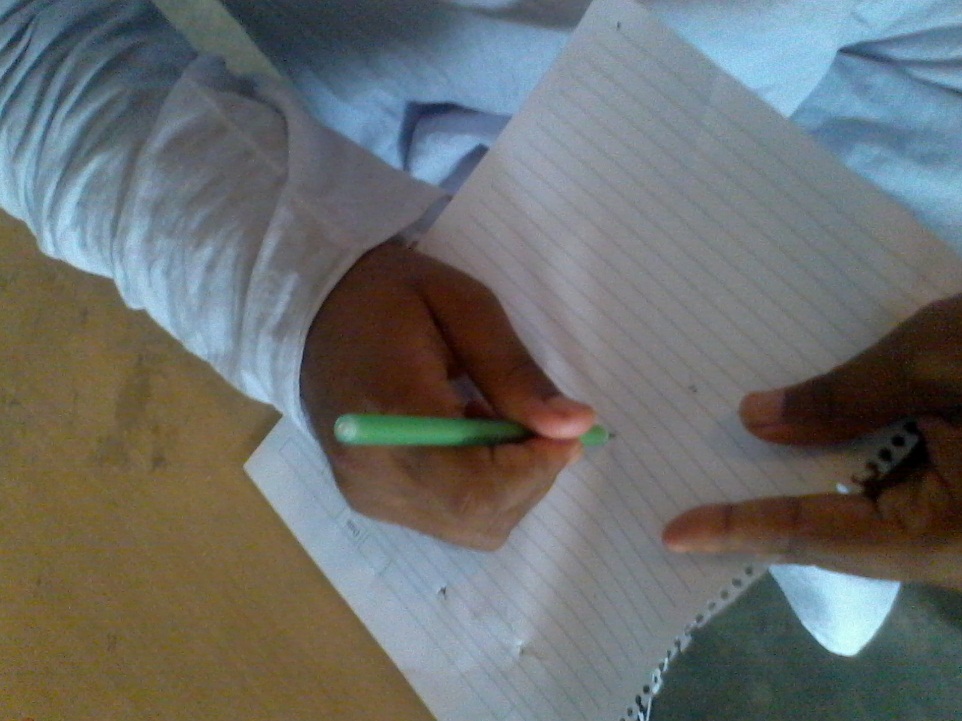 কার্য পদ্ধতিঃ
▫  কাগজটির চর্তুদিকে শক্ত করে ধর ।
▫ বলপেনের বা পেরেকের সরু প্রান্ত দিয়ে কাগজটি ছিদ্র করার চেষ্টা কর ।
▫ বলপেনের বা পেরেকের বিপরিত প্রান্ত দিয়ে কাগজটি ছিদ্র করার চেষ্টা কর ।
▫ পর্যবেক্ষন কর এবং নিম্নের ছকটি পূরণ করঃ
দলীয় কাজ
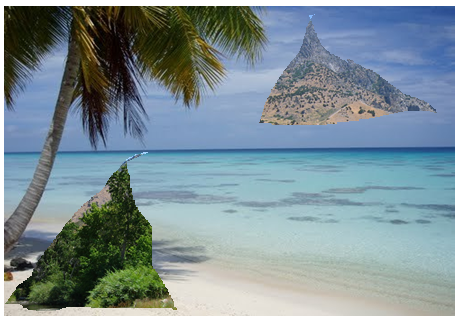 সমুদ্র সমতল থেকে বেশি উচ্চতায় উঠলে শ্বাস–প্রশ্বাস 
নেওয়া কস্টকর হয় – উক্তিটির যথার্থতা বিশ্লেষণ কর।
মূল্যায়ন
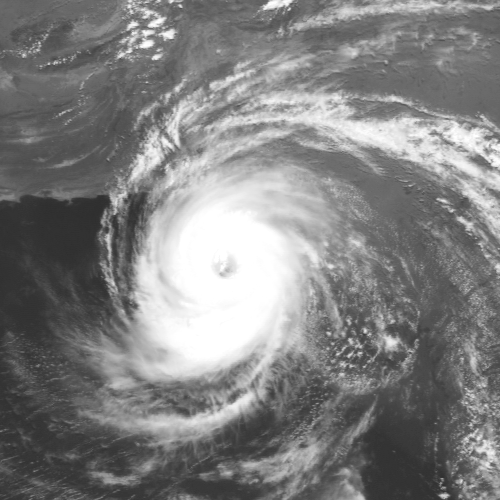 *সিডর কেন সৃস্টি হয়েছিল ?
** বায়ুমন্ডলীয় চাপ হঠাৎ কমে
     নিম্নচাপে পরিণত হয়েছিল।
সিডর
*এভারেস্ট চূড়া ও সমুদ্র সমতলের
বায়ুমন্ডলীয় চাপের অনুপাত কত ?
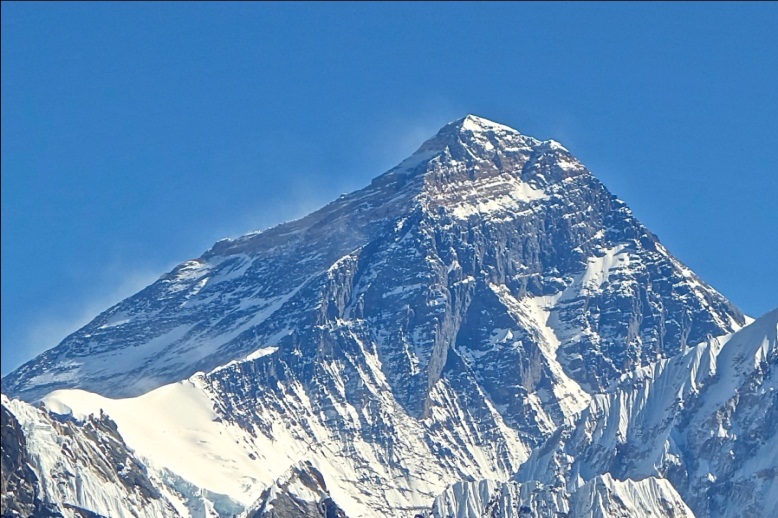 এভারেস্ট
** 3:10
*এভারেস্ট চূড়ায় শ্বাস – প্রশ্বাস
 নেওয়া কস্টকর কেন ?
**বায়ুর চাপ কম হওয়ার কারণে
বাড়ির কাজ
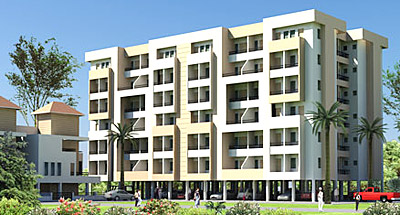 35 মিটার উচু সাততলা বিশিষ্ট দালানের
 ছাদে পানির ট্যাংক অবস্থিত। ষষ্ঠ তলার
 লোকজন প্রায়ই অল্প চাপে পানি পাওয়ার
 অভিযোগ করেন। কিন্তু নিচতলার লোকজন
 চাহিদামত প্রচুর পানি পেয়ে থাকেন।
ক. চাপ কী ? 
খ. পানির চাপ গভীরতার সাথে বৃদ্ধি পায় কেন ? 
গ. দালানের নিচ তলায় পানির চাপ নির্ণয় কর। 
ঘ.দালানের বিভিন্ন তলায় পানির চাপ বিভিন্ন-উক্তিটি বিশ্লেষণ কর।
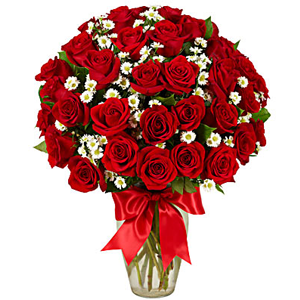 ধন্যবাদ
কৃতজ্ঞতা স্বীকার
শিক্ষা মন্ত্রণালয়, মাউশি, এনসিটিবি ও এটুআই-এর সংশ্লিষ্ট কর্মকর্তাবৃন্দ